স্বাগতম
পরিচিতি
হাবিল আহমেদসহকারী শিক্ষক (কম্পিউটার)আশুজিয়া জে. এন. সি শিক্ষা প্রতিষ্ঠানকেন্দুয়া, নেত্রকোনা।
শ্রেণী ৭ম
সামাজিক বিজ্ঞান
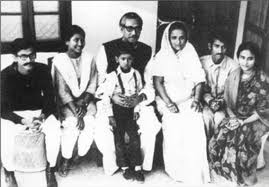 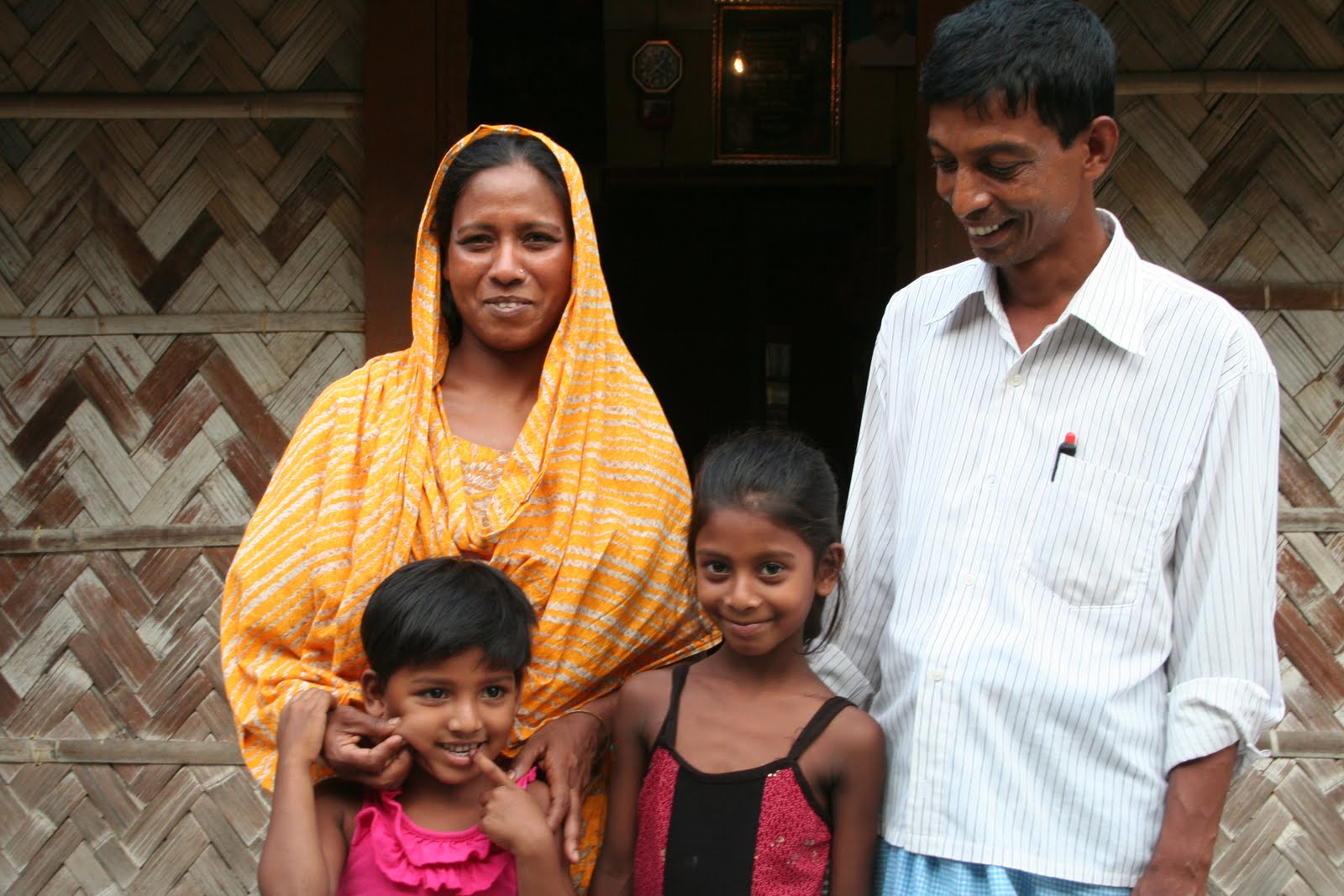 পরিবার
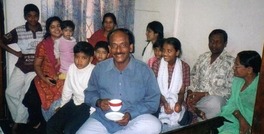 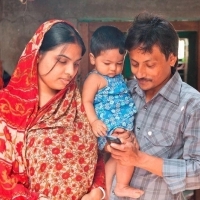 যৌথ পরিবার
একক পরিবার
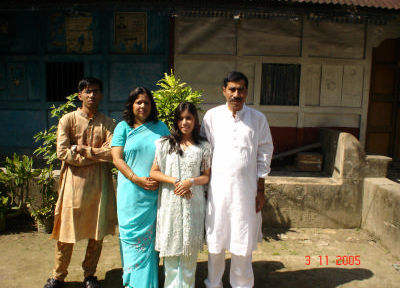 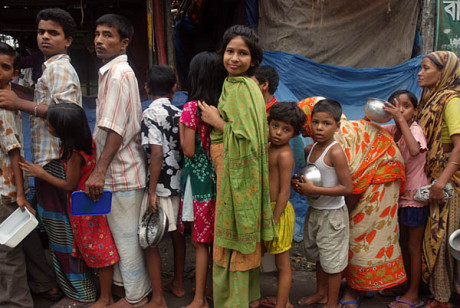 শিখন ফল-
01.পরিবারের সংঙ্গা দিতে পারবে।
02.যৌথ পরিবার ও একক পরিবারের পার্থক্য করতে পারবে।
বাংলাদেশের মানচিত্র
দলীয় কাজ
০১। যৌথ পরিবারের কাকে বলে? এর অসুবিধাগুলি লিখ।
০২। একক পরিবারের কাকে বলে? এর সুবিধাগুলি লিখ।
মূল্যায়ন-
যৌথ পরিবারের সুবিধা ও অসুবিধা বল.
একক পরিবারের সুবিধা ও অসুবিধা বল.
একক ও যৌথ পরিবারের বর্ননা কর.
বাড়ির কাজ
বাংলাদেশের আলোকে একক পরিবার ও যৌথ পরিবারের ভুমিকা আলোচনা কর।
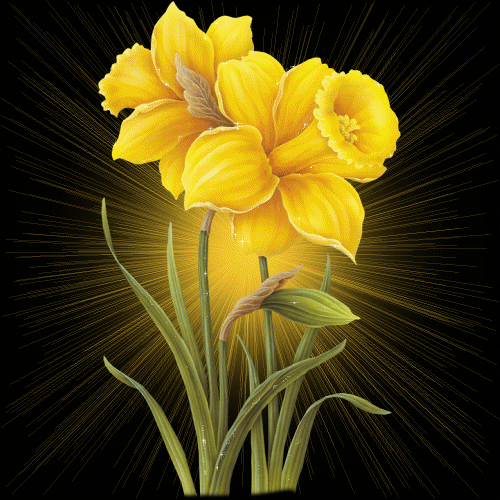 ধন্যবাদ